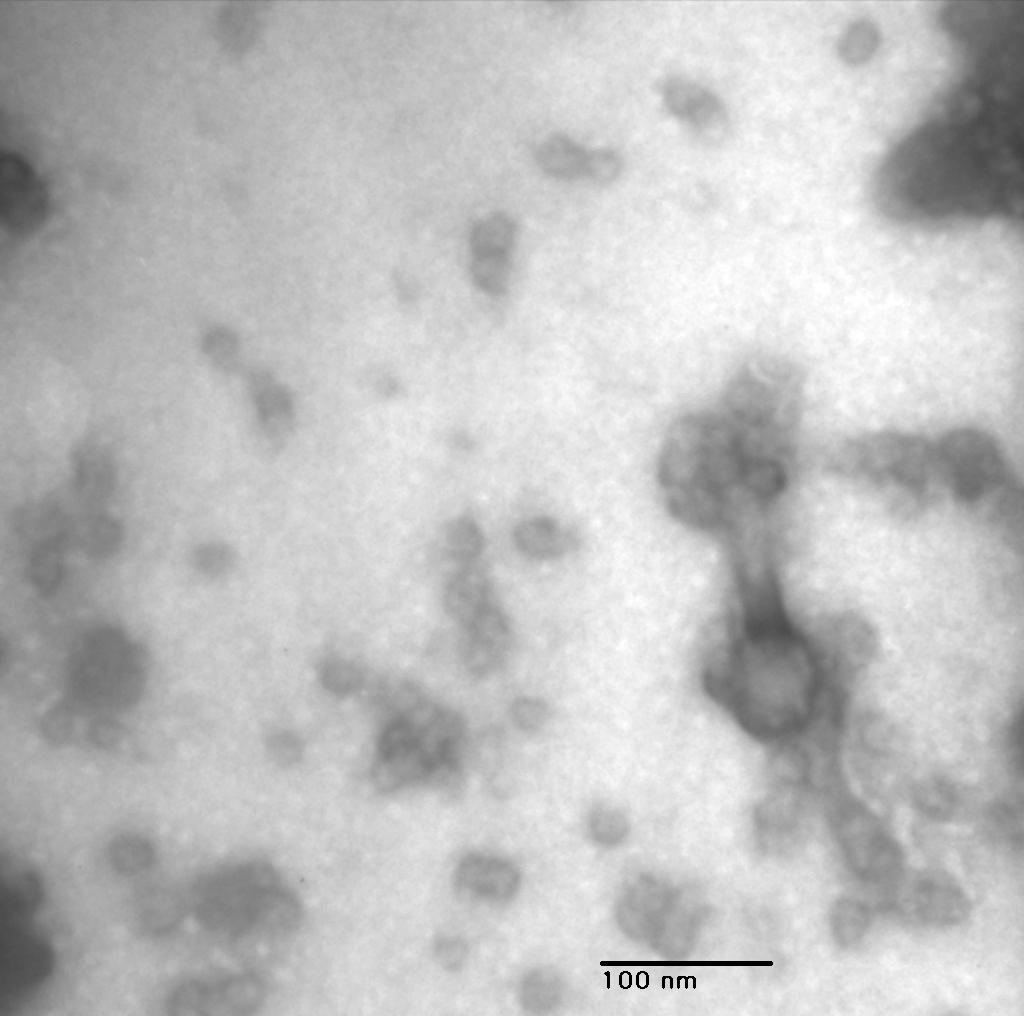 KM 1, 150,000x
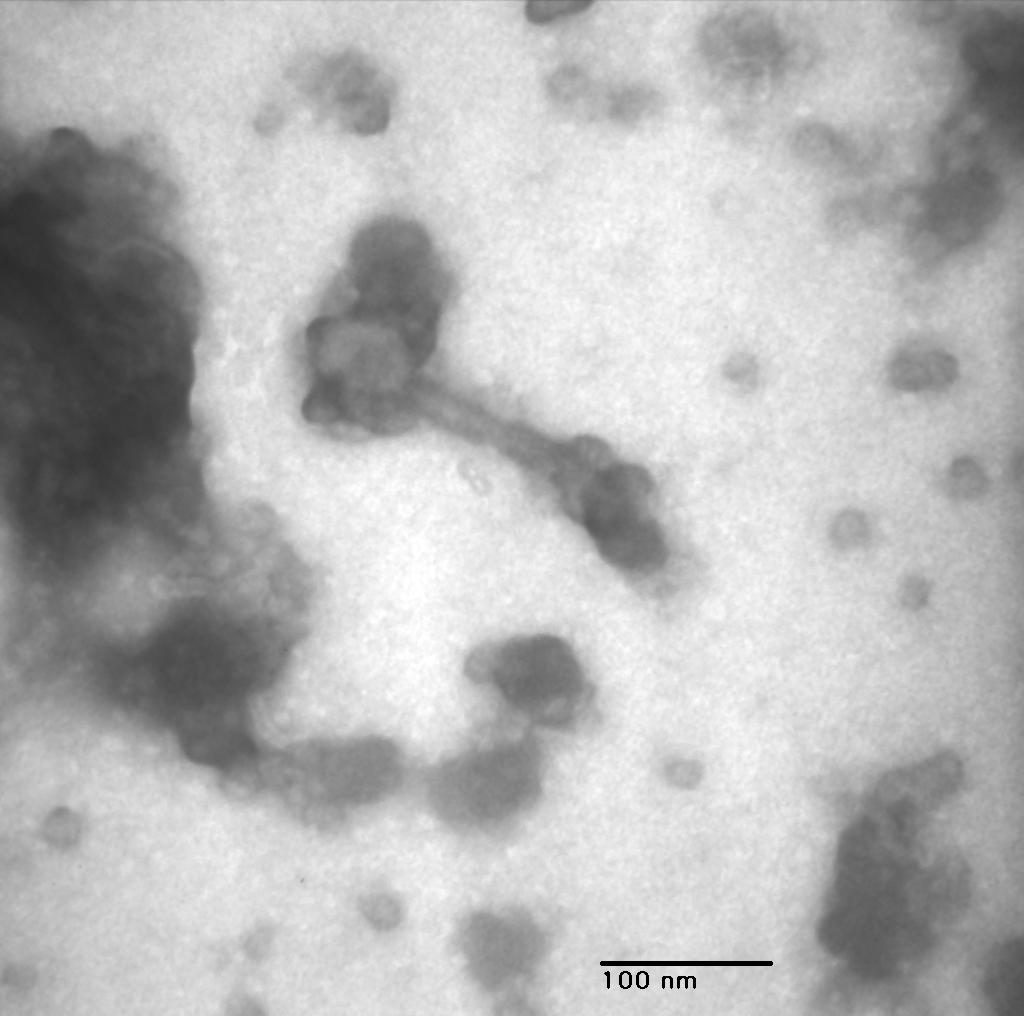 KM 2, 150,000x
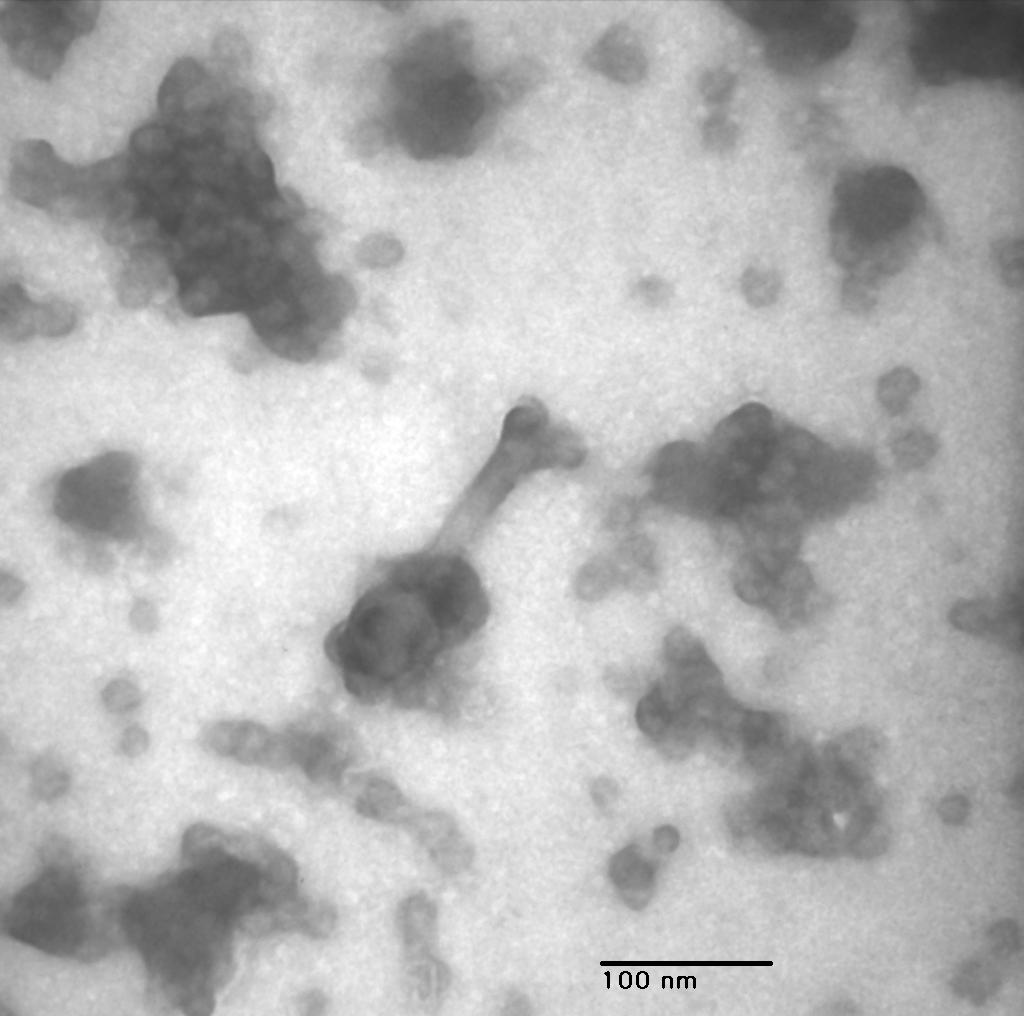 KM 3, 150,000x
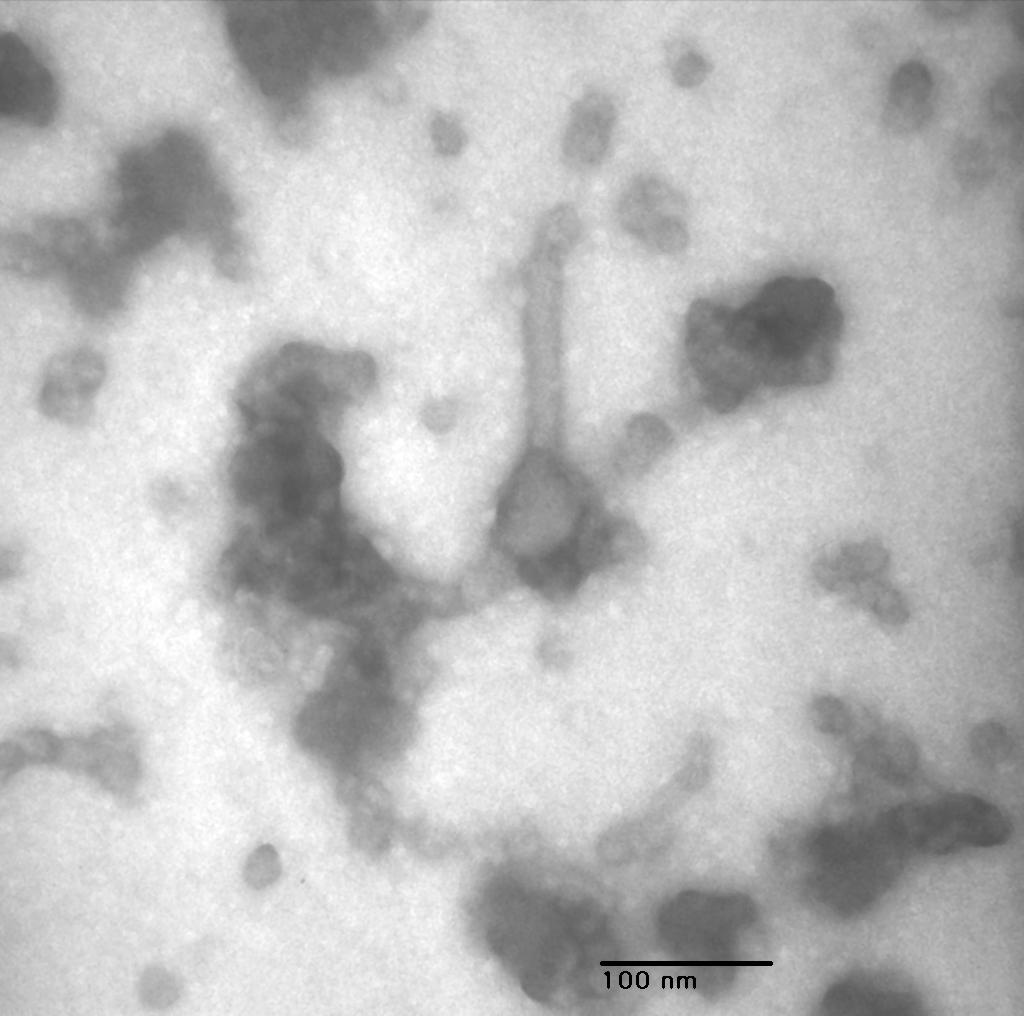 KM 4, 150,000x
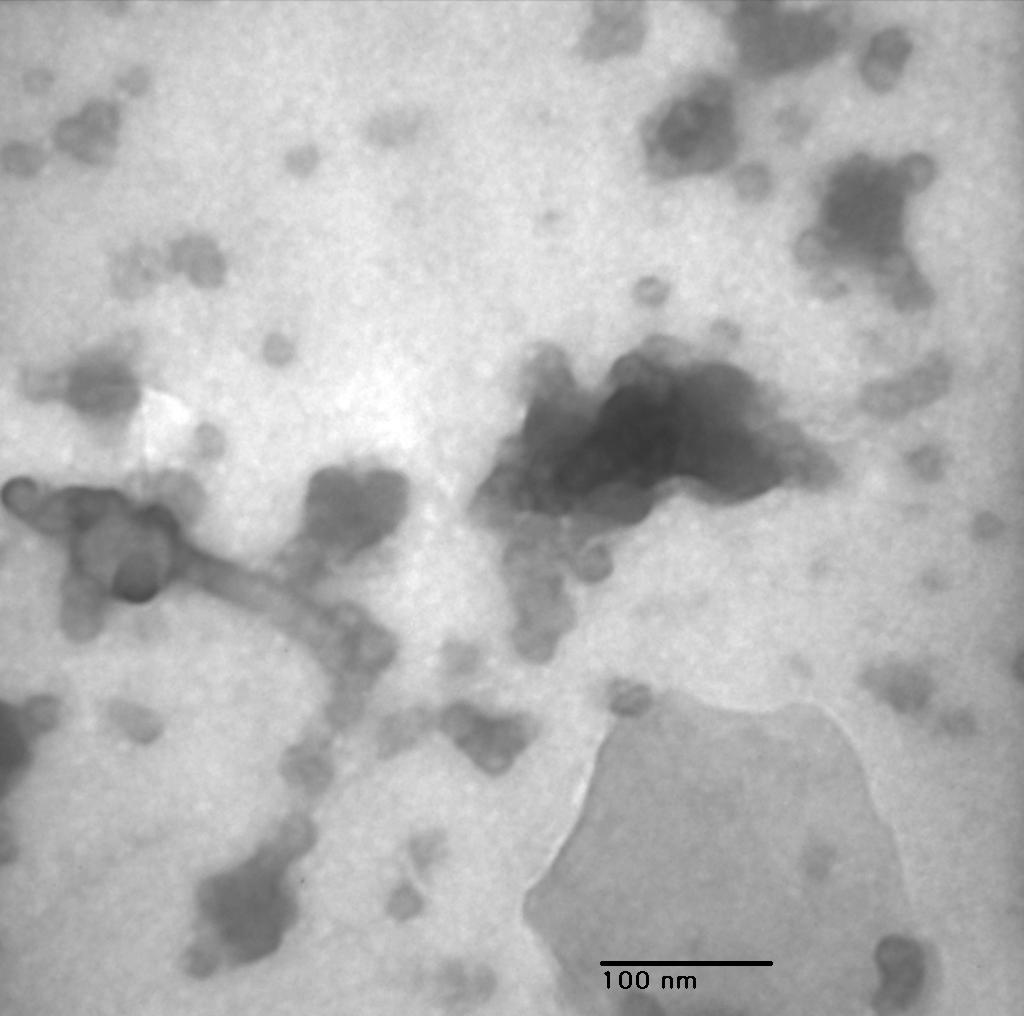 KM 5, 150,000x
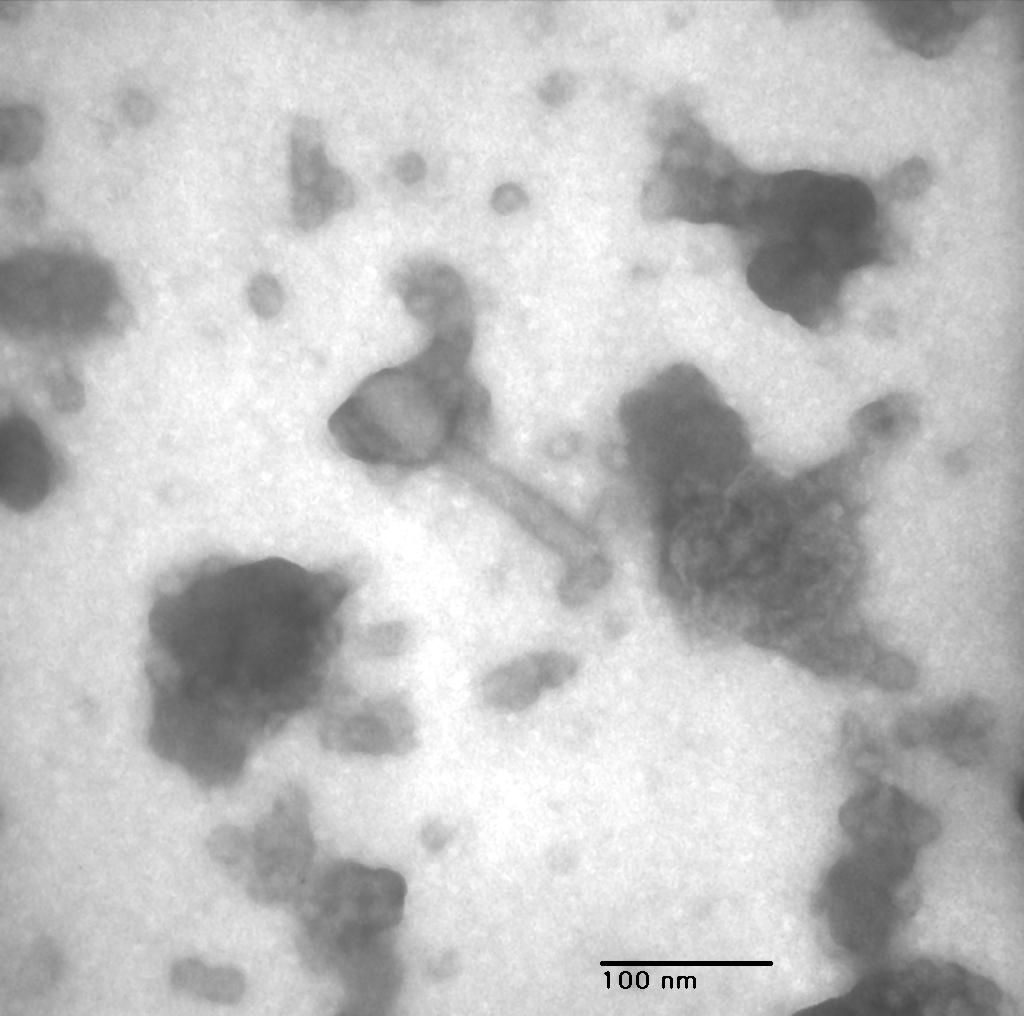 KM 6, 150,000x